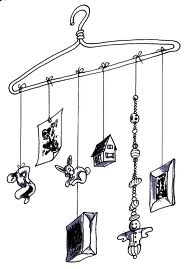 Mobile Book Report
Show your understanding of important people, events, and objects in your book by making a mobile. You will demonstrate your knowledge of the book by identifying the importance of the objects on your mobile and relating them to your book.
Contents
Mobile structure on which objects can be hung. Title and Author of book must be displayed clearly. 

At least 8 objects that represent important people, events, or objects in the book. 

On a card attached above or below each object, tell the importance of the object as it relates to the book. 

Write a plot summary and your opinion of the book – no less than 1 page to be handed in as well. This should be typed double-spaced.